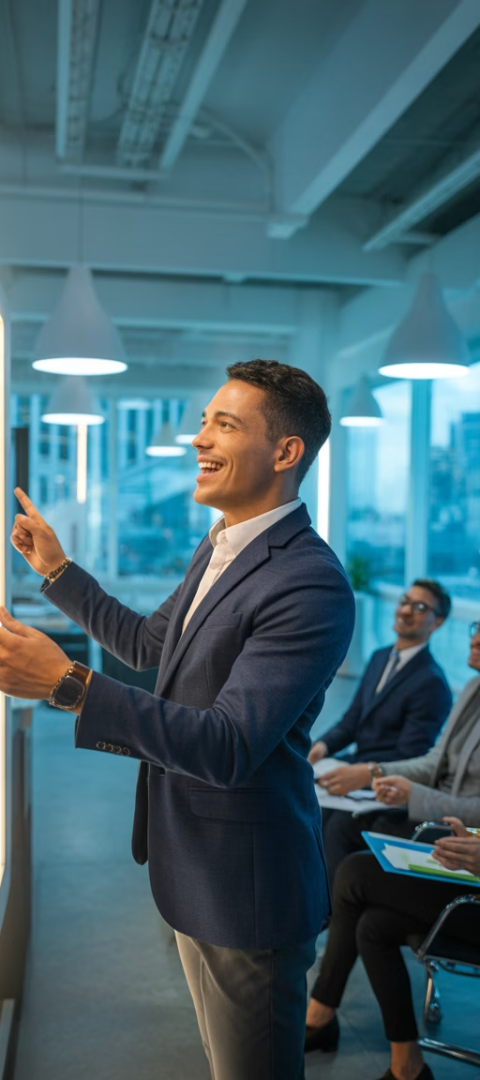 Mastering the Certified ScrumMaster (CSM) Exam Journey
Welcome to your comprehensive guide for earning the industry-recognized Certified ScrumMaster credential. This presentation walks you through a proven study approach for anyone aspiring to validate their Scrum knowledge and become an effective servant leader in the Agile world.
Whether you're new to Agile methodologies or looking to formalize your existing knowledge, we'll cover everything from course selection to exam strategies, helping you build confidence and competence as you prepare for this valuable certification.
by Kimberly Wiethoff
kW
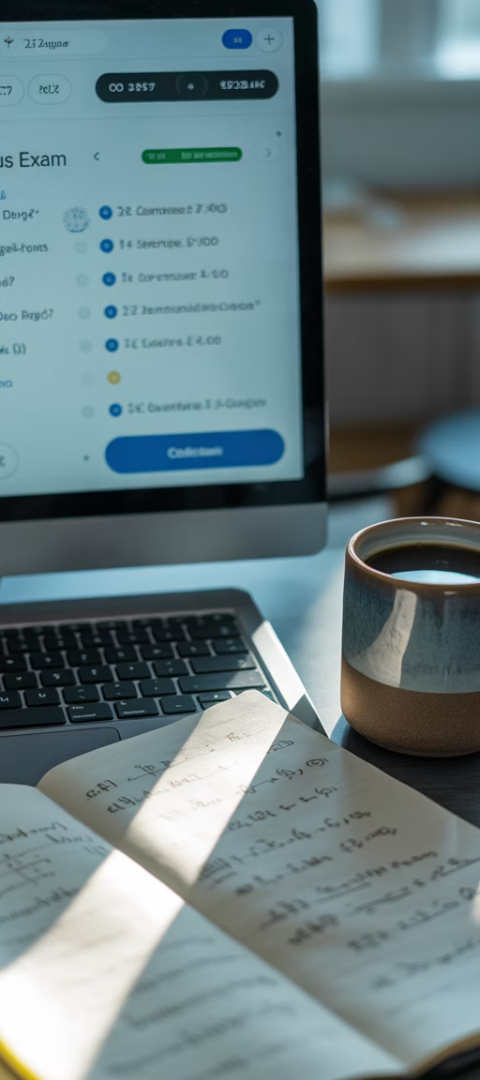 Understanding the CSM Exam Structure
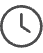 60-Minute Time Limit
You'll have one hour to complete the exam, which is sufficient time for most candidates to review all questions.
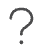 50 Multiple-Choice Questions
The exam consists of 50 questions covering all aspects of the Scrum framework and the Scrum Master role.
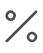 74% Passing Score Required
You must answer at least 37 questions correctly to pass, which equates to a 74% passing score.
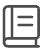 Open-Book Format
The exam allows reference materials, but time constraints mean you should still know the content well.
Selecting the Right CSM Training Course
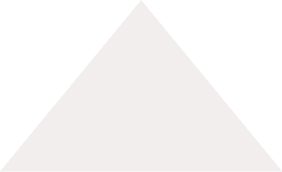 High-Quality Instructor
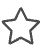 Choose a certified trainer with excellent reviews
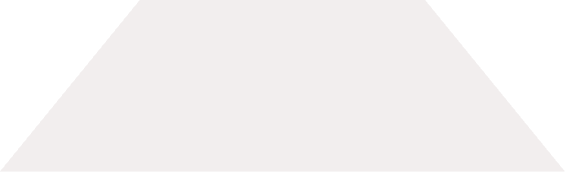 Interactive Learning Experience
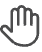 Look for scenario-based, hands-on training
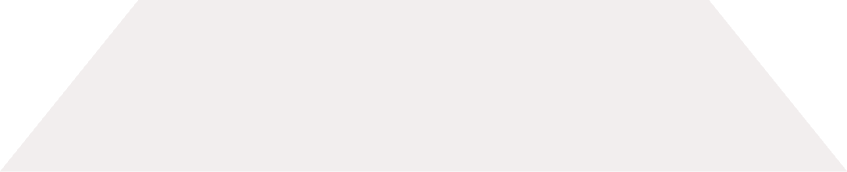 Practical Application Focus
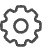 Ensure real-world implementation is emphasized
Your mandatory 2-day CSM course is the foundation of your certification journey. The right trainer makes all the difference in your learning experience and exam readiness. Look for courses that provide additional resources like practice questions, study guides, and post-training support to maximize your investment.
Core Scrum Framework Concepts
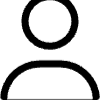 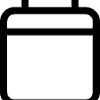 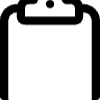 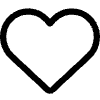 Scrum Roles
Scrum Events
Scrum Artifacts
Scrum Values
Scrum Master
Sprint Planning
Product Backlog
Commitment, Courage
Product Owner
Daily Scrum
Sprint Backlog
Focus, Openness
Developers
Sprint Review
Increment
Respect
Sprint Retrospective
Mastering the Scrum Guide
Read the Official Guide
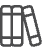 Study the Schwaber & Sutherland version
Highlight Key Concepts
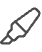 Focus on definitions and relationships
Understand Interactions
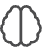 Learn how elements work together
The official Scrum Guide, authored by Ken Schwaber and Jeff Sutherland, is your essential reference for the exam. At only 14 pages, it's concise but dense with information. Pay special attention to the three pillars of empiricism (transparency, inspection, and adaptation) and how they support the five Scrum values in real-world implementation.
Effective Note-Taking Strategies
During Your Course
After Your Course
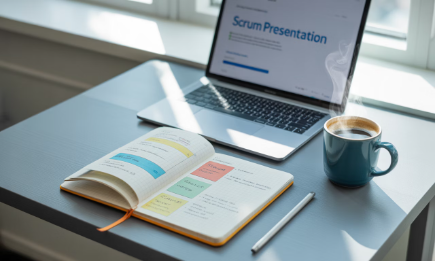 Capture instructor insights beyond the slides
Organize notes by Scrum component
Create summary sheets for quick review
Document real-world examples and scenarios
Develop personal mnemonics for complex concepts
Write down questions and their answers
Record reflections on how concepts apply to your work
Note common pitfalls and misconceptions
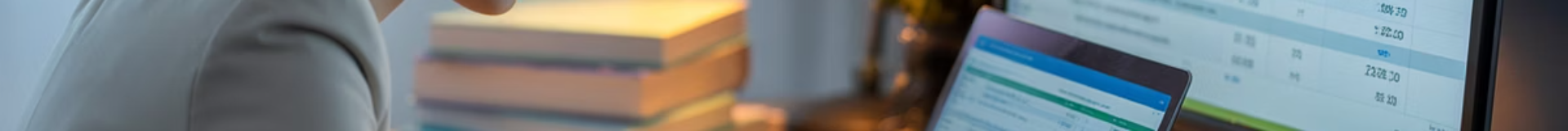 Practice Testing Approach
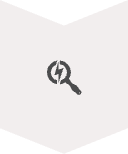 Find Quality Practice Tests
Source practice exams from your trainer, Scrum Alliance resources, or reputable online providers that closely mimic the actual test format.
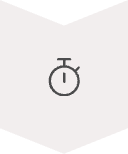 Simulate Real Exam Conditions
Take timed practice tests in a quiet environment without interruptions to build stamina and improve time management skills.
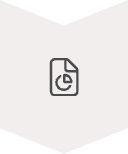 Analyze Your Performance
Review both correct and incorrect answers to identify knowledge gaps and misunderstandings that need further study.
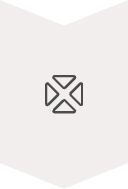 Aim for 80%+ Consistently
Continue practicing until you consistently score at least 80% on practice exams to build a safety margin above the required 74% passing score.
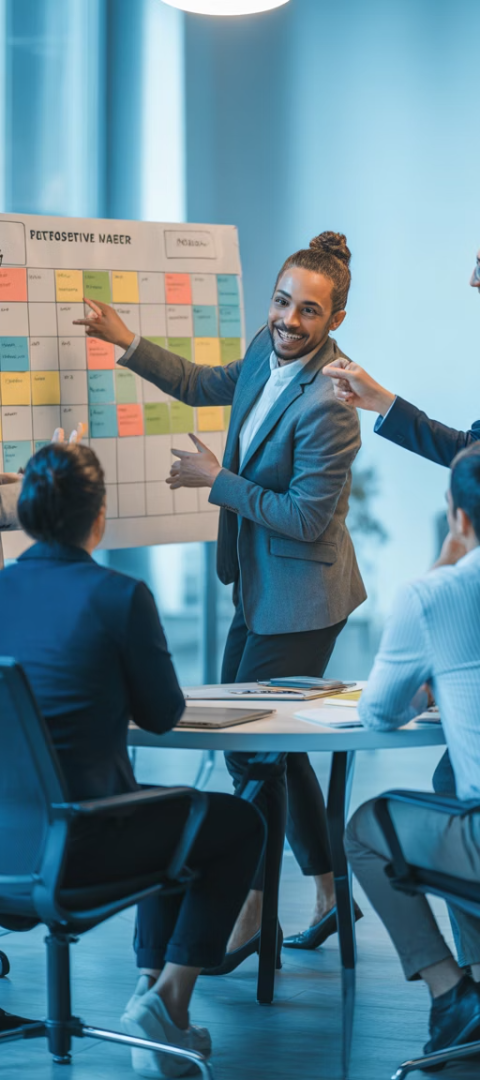 Learning to Think Like a Scrum Master
Servant Leadership Mindset
Understand that a Scrum Master serves the team, organization, and Product Owner by facilitating, coaching, and removing obstacles rather than directing or controlling.
Process Guardian Perspective
Recognize that protecting the team from interruptions, ensuring Scrum events happen properly, and maintaining focus on Sprint goals are key responsibilities.
Empirical Decision-Making
Learn to base decisions on observable evidence and measured outcomes rather than assumptions or predictions, embodying the inspection and adaptation principles.
Continuous Improvement Focus
Embrace the mindset that every Sprint is an opportunity to improve processes, team dynamics, and product quality through reflection and incremental change.
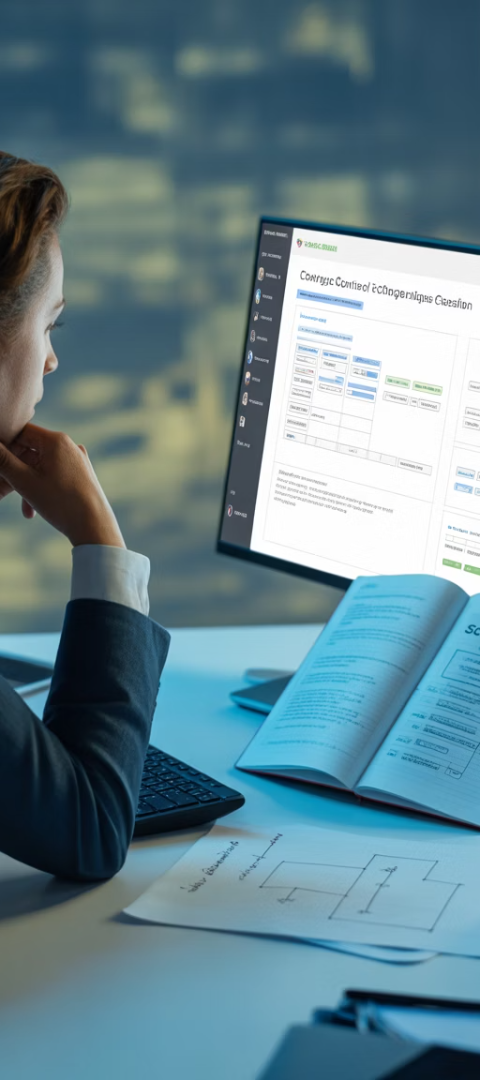 Tackling Scenario-Based Questions
Identify the Scrum Context
Determine which Scrum event, artifact, or role is central to the scenario and what phase of the Sprint the situation occurs in.
Consider Multiple Perspectives
Analyze the scenario from the viewpoint of all involved Scrum roles to understand the dynamics and potential consequences of different actions.
Apply Scrum Values
Evaluate potential responses against the five Scrum values (Commitment, Courage, Focus, Openness, Respect) to identify the most aligned approach.
Choose Empirical Solutions
Select answers that promote transparency, enable inspection, and facilitate adaptation rather than prescriptive or command-and-control approaches.
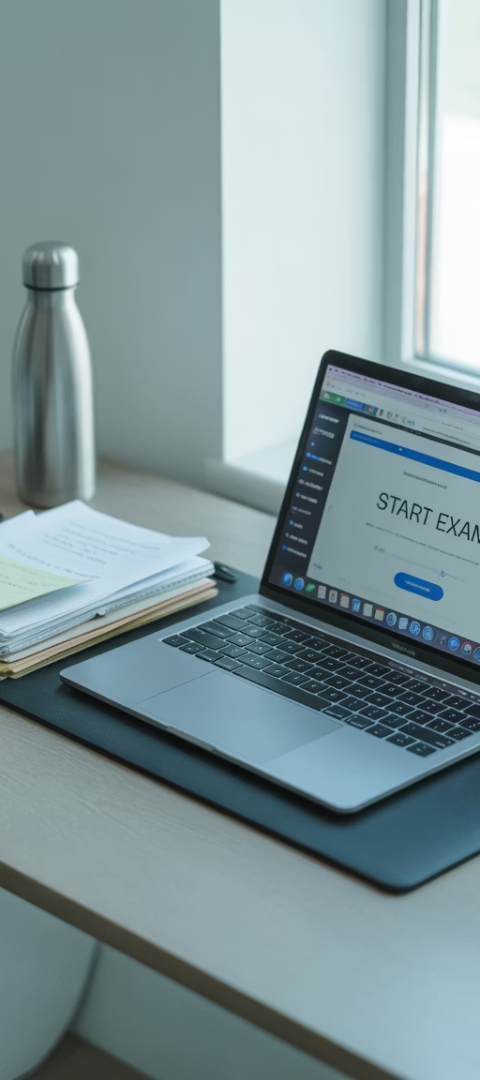 Day of Exam Preparation
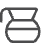 24 Hours Before
Review your condensed notes one final time. Get a good night's sleep rather than cramming. Prepare your testing environment and verify your technology works.
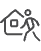 1 Hour Before
Ensure your testing space is quiet and comfortable. Have water, your notes, and the Scrum Guide accessible. Close unnecessary applications on your computer.
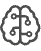 During the Exam
Read each question carefully. Answer obvious questions first, then return to challenging ones. Watch your time—aim to have 10 minutes for review.
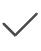 After Completion
If time permits, review your answers for careless mistakes. Submit your exam and take a screenshot of your results for your records.
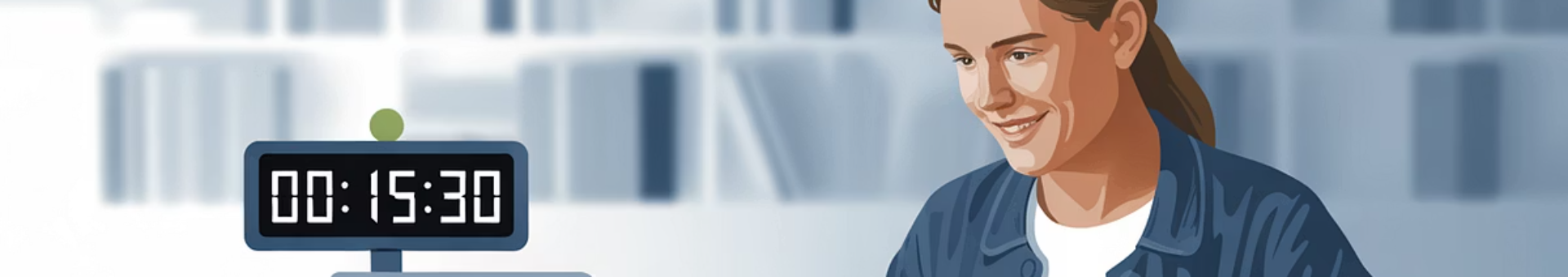 Exam Strategies for Success
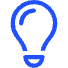 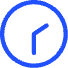 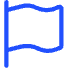 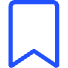 Read Completely
Manage Your Time
Use Elimination
Reference Wisely
Always read the entire question and all answer options before selecting. Many questions contain subtle clues that can change the correct response.
Allocate roughly 1 minute per question, leaving 10 minutes for review. If you're stuck, mark the question and move on rather than losing time.
For difficult questions, eliminate obviously incorrect answers first to improve your odds when making an educated guess from remaining options.
While the exam is open-book, use references selectively. Looking up every question will consume too much time. Prioritize verification of specific details.
Common Exam Pitfalls to Avoid
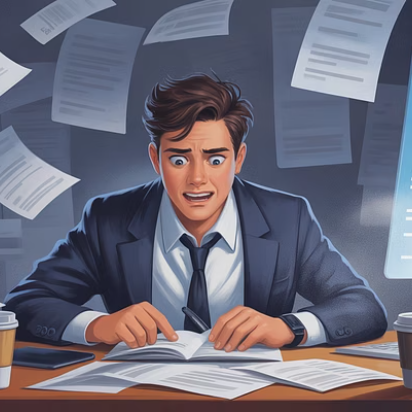 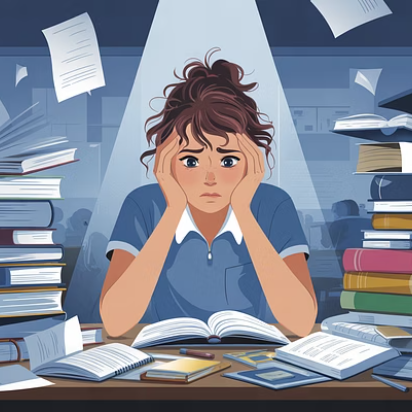 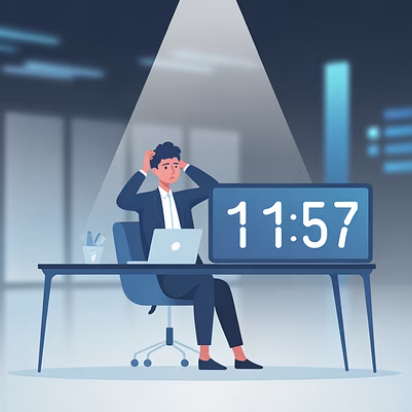 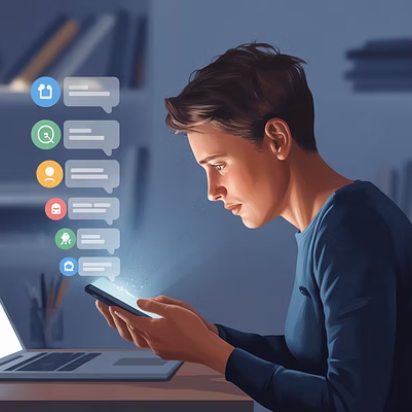 Many candidates struggle with common mistakes that can be easily avoided. Rushing through questions often leads to misinterpreting what's being asked. Over-reliance on notes creates time pressure and prevents finishing all questions. Overthinking straightforward questions can lead to second-guessing correct instincts.
External distractions during the online exam environment can break concentration and lead to careless errors. Remember that while the test is open-book, it's designed to be completed by someone who already understands the material well, not someone learning concepts for the first time.
After Passing: Next Steps in Your Scrum Journey
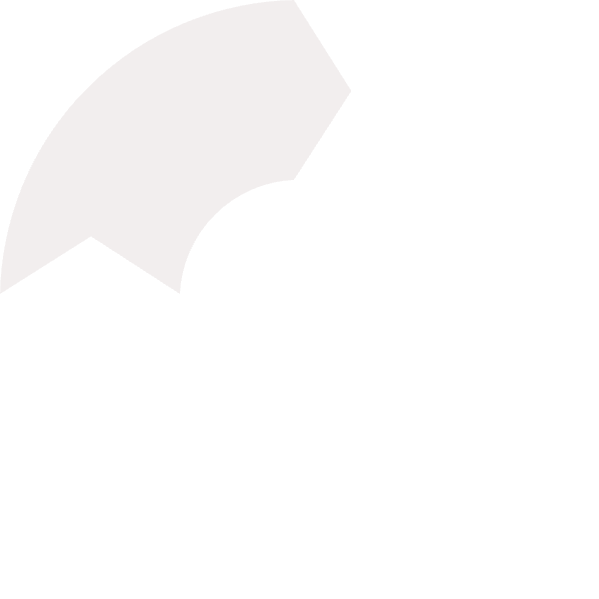 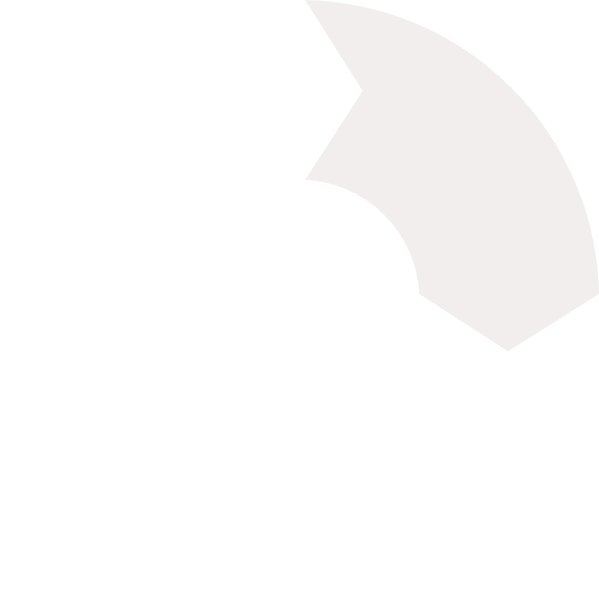 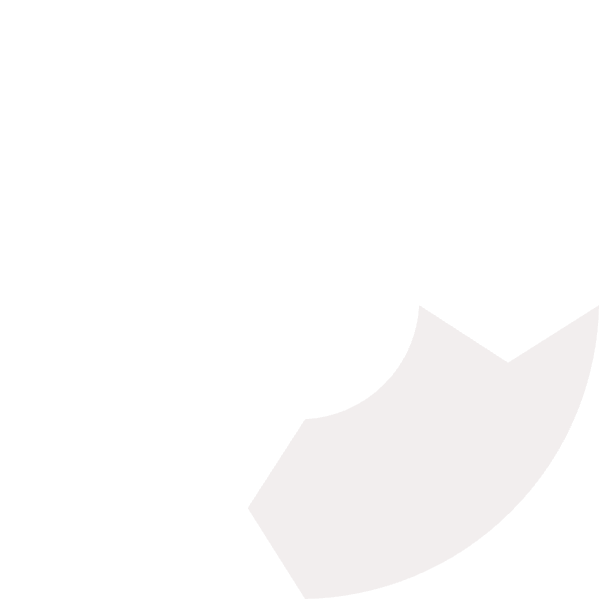 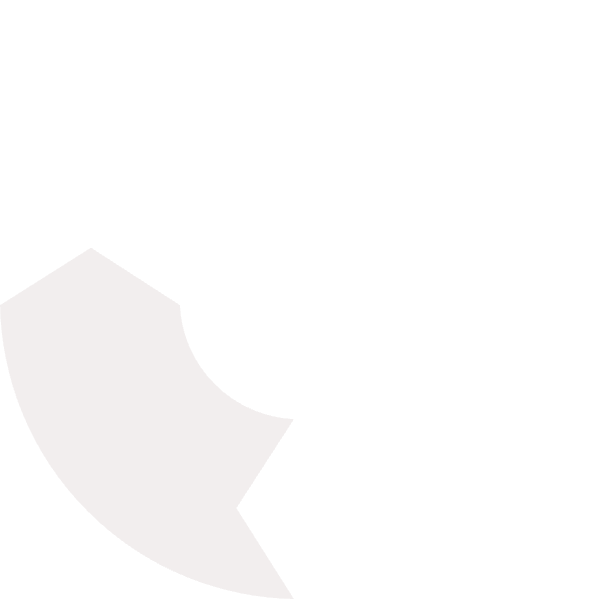 Claim Your Credentials
Join Scrum Communities
Download your official CSM certificate and update your professional profiles to showcase your new certification
Connect with local user groups and online forums to share experiences and continue learning
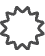 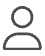 Plan Advanced Learning
Apply Your Knowledge
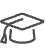 Consider pursuing A-CSM, CSP-SM, or complementary certifications like PMI-ACP
Implement Scrum practices in real projects to solidify understanding and build practical expertise
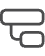 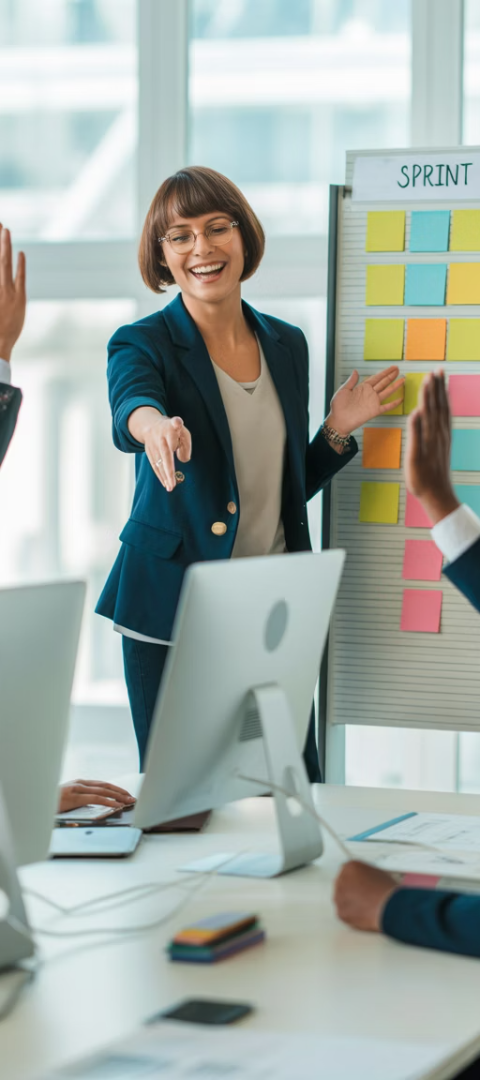 Key Takeaways for CSM Exam Success
2
74%
90
Day Course
Passing Score
Days to Complete
The mandatory training provides essential foundation and context for the exam
Aim higher with consistent 80%+ on practice tests to build confidence
Take the exam within 90 days of training while knowledge is fresh
Remember that the CSM is more than just a credential—it's the beginning of your journey as an Agile practitioner. The most successful Scrum Masters combine theoretical knowledge with practical application and continuous improvement mindset.
Your certification demonstrates commitment to Agile values and principles. As you apply what you've learned, you'll develop the confidence and competence to help teams achieve their highest potential through effective Scrum implementation.
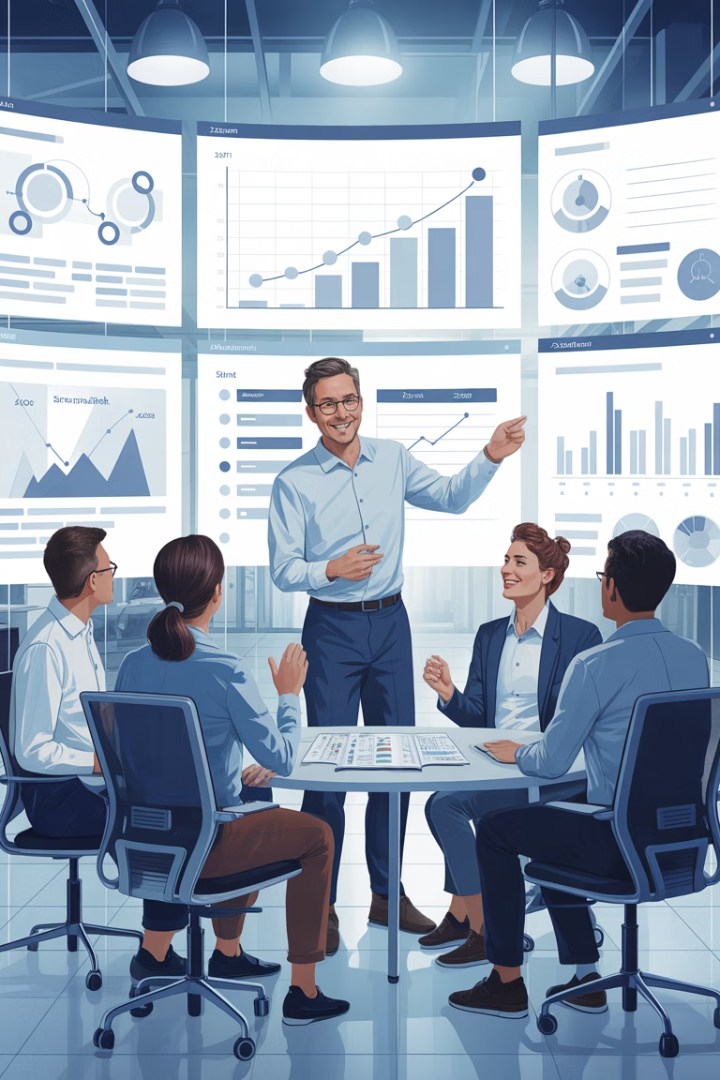 Final Thoughts
The CSM certification is more than just a test—it's a commitment to learning and leading with agility. With the right mindset, an engaging course, and focused review, you can pass the exam and begin your journey as a trusted Scrum Master.